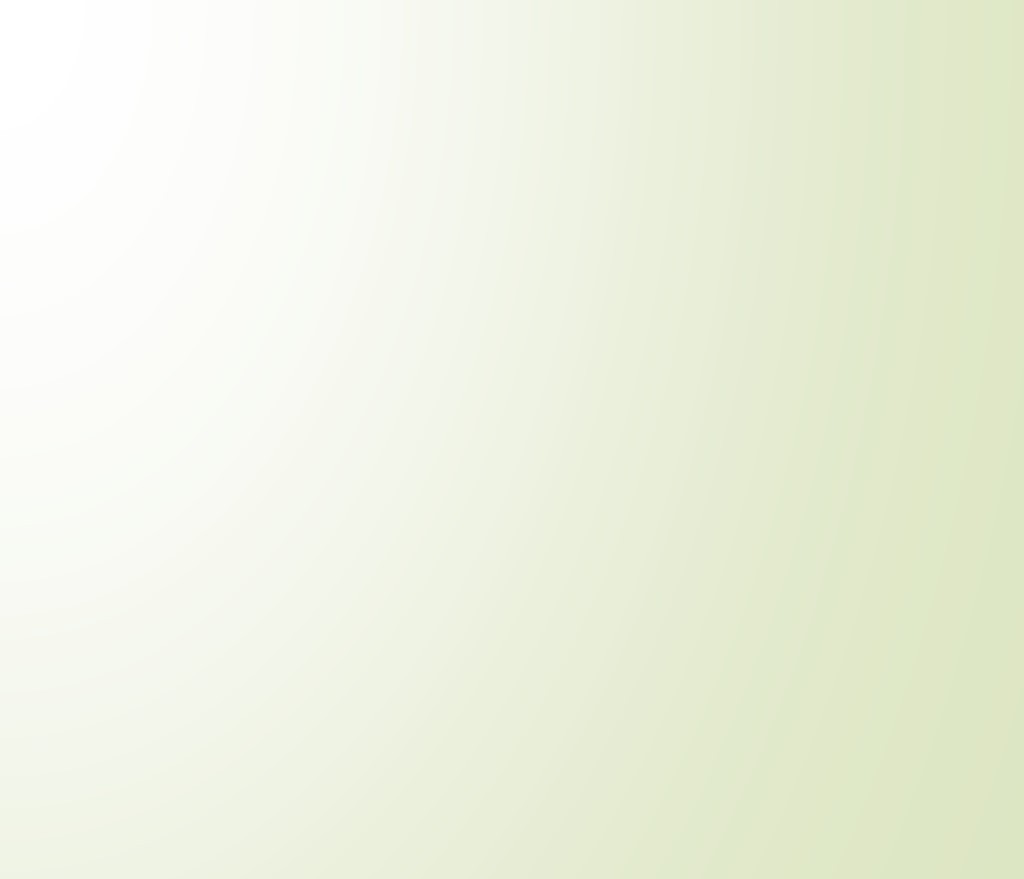 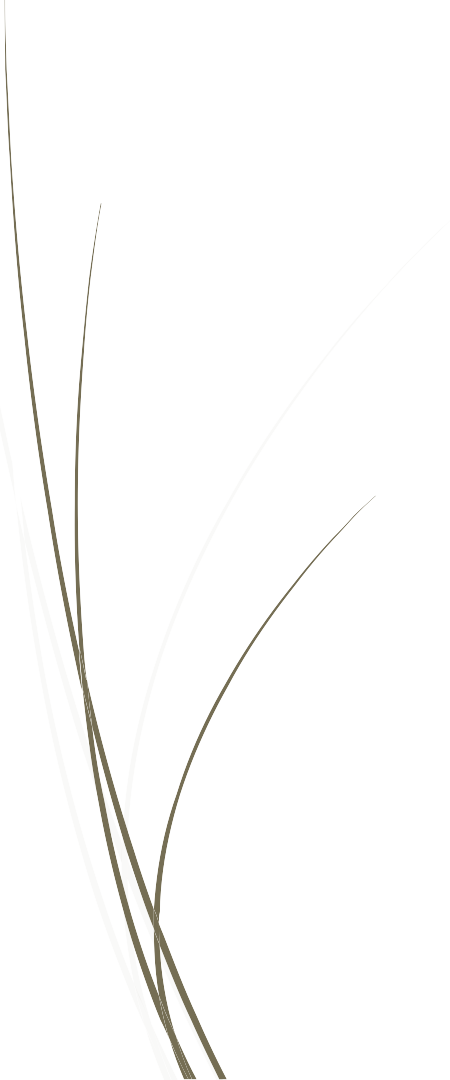 SOFTWARE  ENGINEERING BASICS
GREESHMA K V
Assistant Professor  Carmel College, Mala
INTRODUCTION
Software engineering is an engineering branch  associated with development of software product  using well-defined scientific principles, methods and  procedures. The outcome of software engineering is  an efficient and reliable software product.
Software Engineering Tutorial delivers basic and  advanced concepts of Software Engineering.
Software Engineering provides a standard procedure  to design and develop a software.
What is Software Engineering?
The term software engineering is the product of two  words, software, and engineering.
The software is a collection of integrated programs.
Software subsists of carefully-organized instructions  and code written by developers on any of various  particular computer languages.
Computer programs and related documentation such  as requirements, design models and user manuals.
Engineering is the application of scientific and  practical knowledge to invent, design, build, maintain,  and improve frameworks, processes, etc.
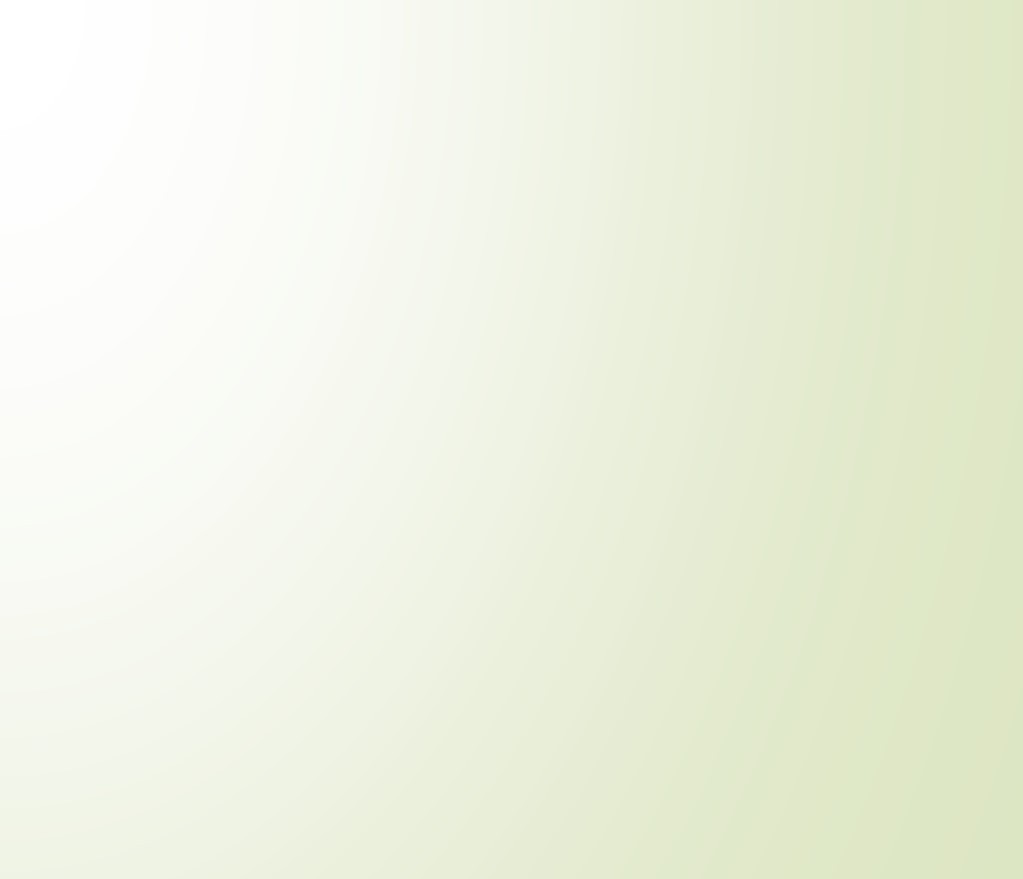 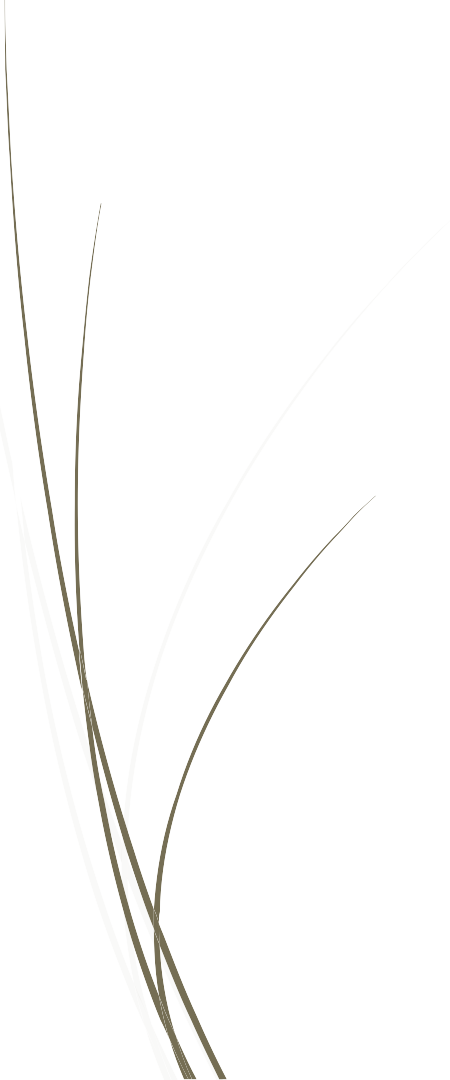 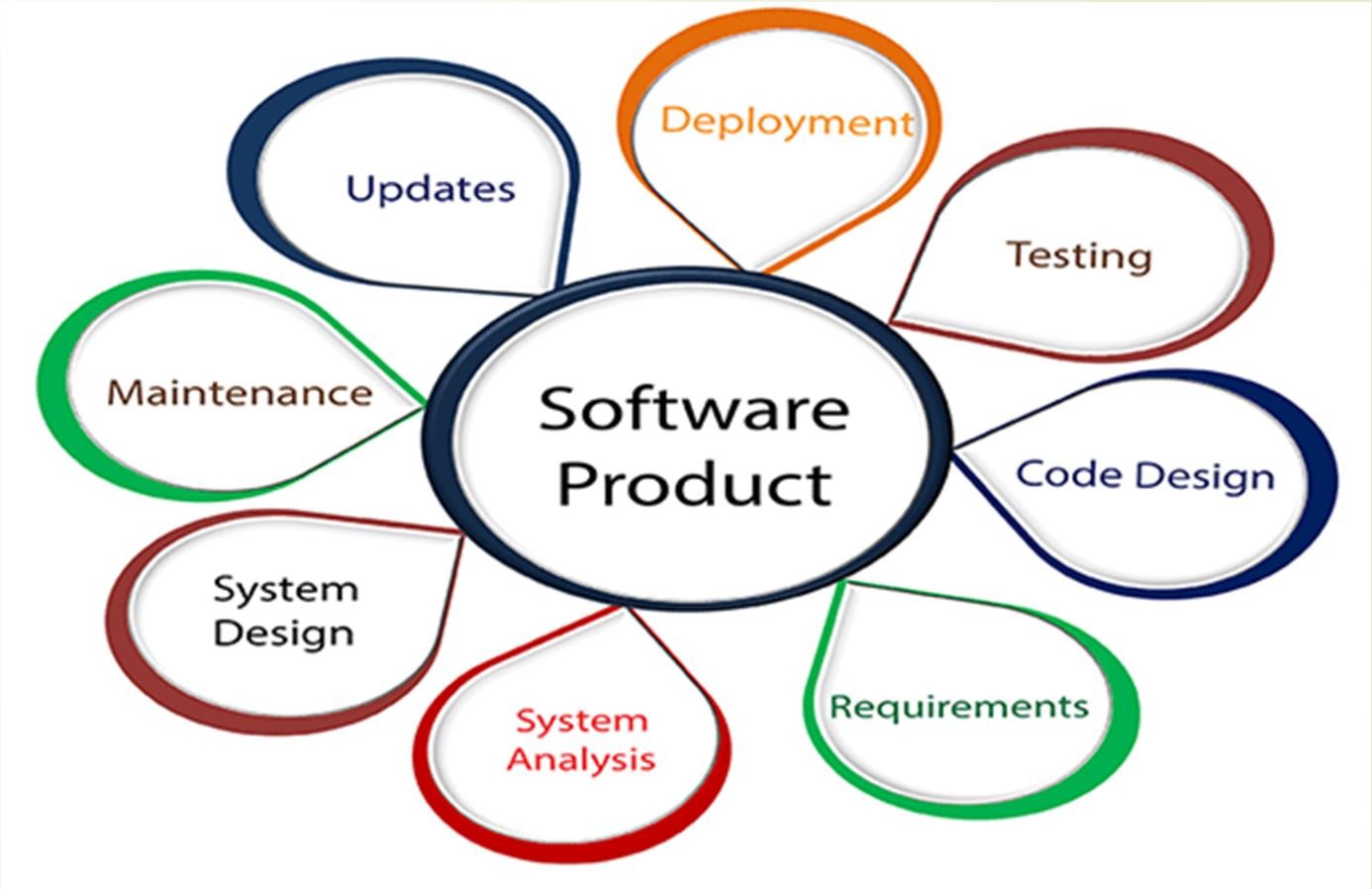 Importance of Software Engineering
Reduces complexity
To minimize software cost
To decrease time
Handling big projects
Reliable software
Effectiveness
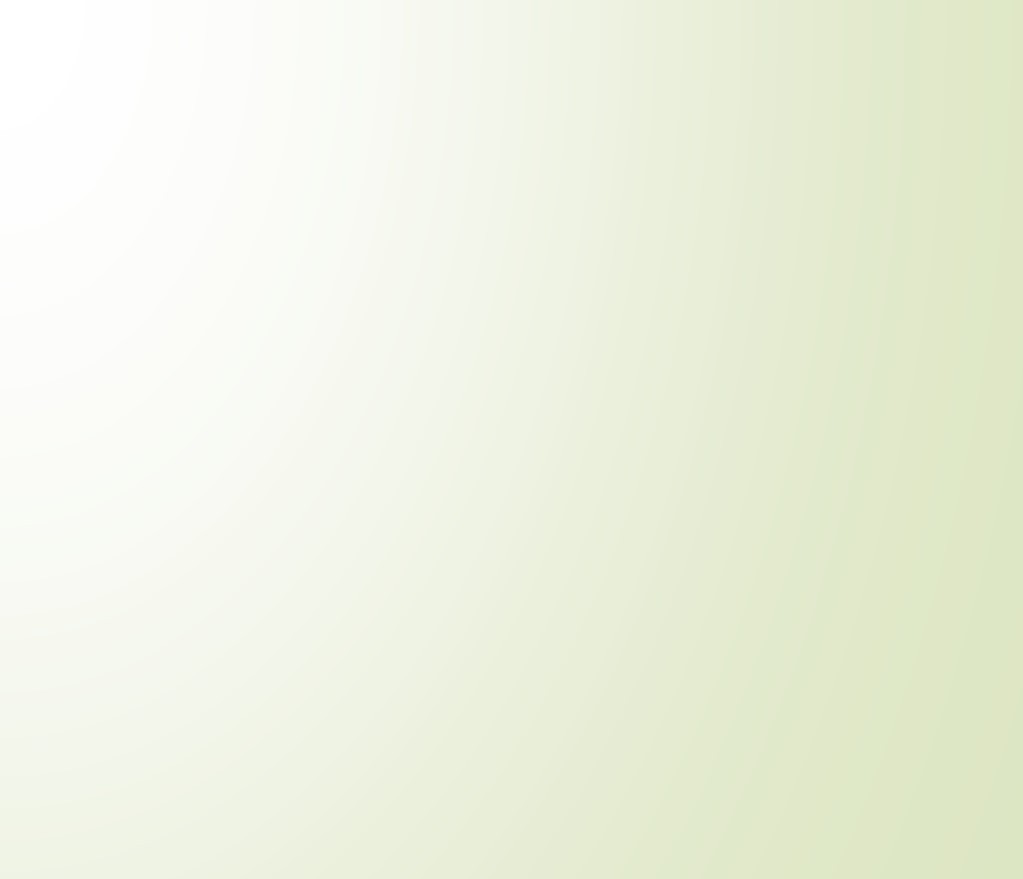 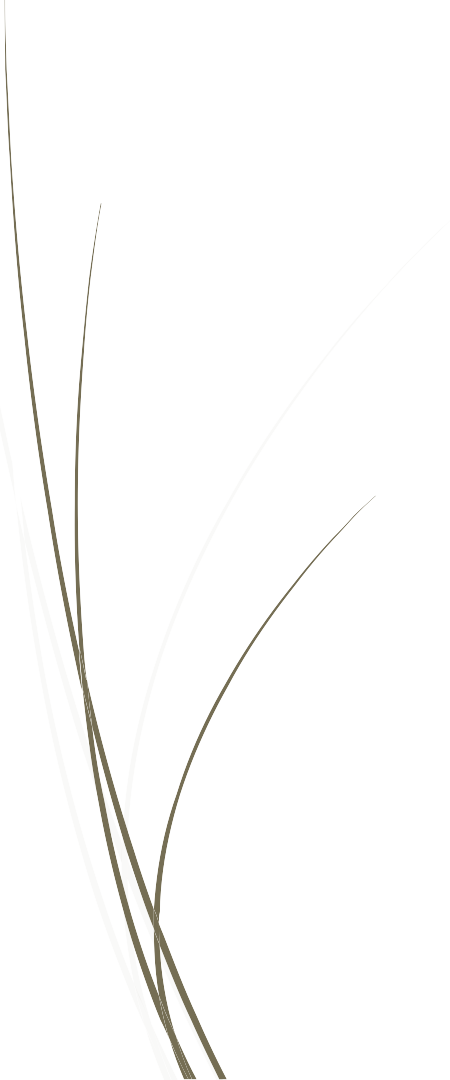 Importance of Software Engineering
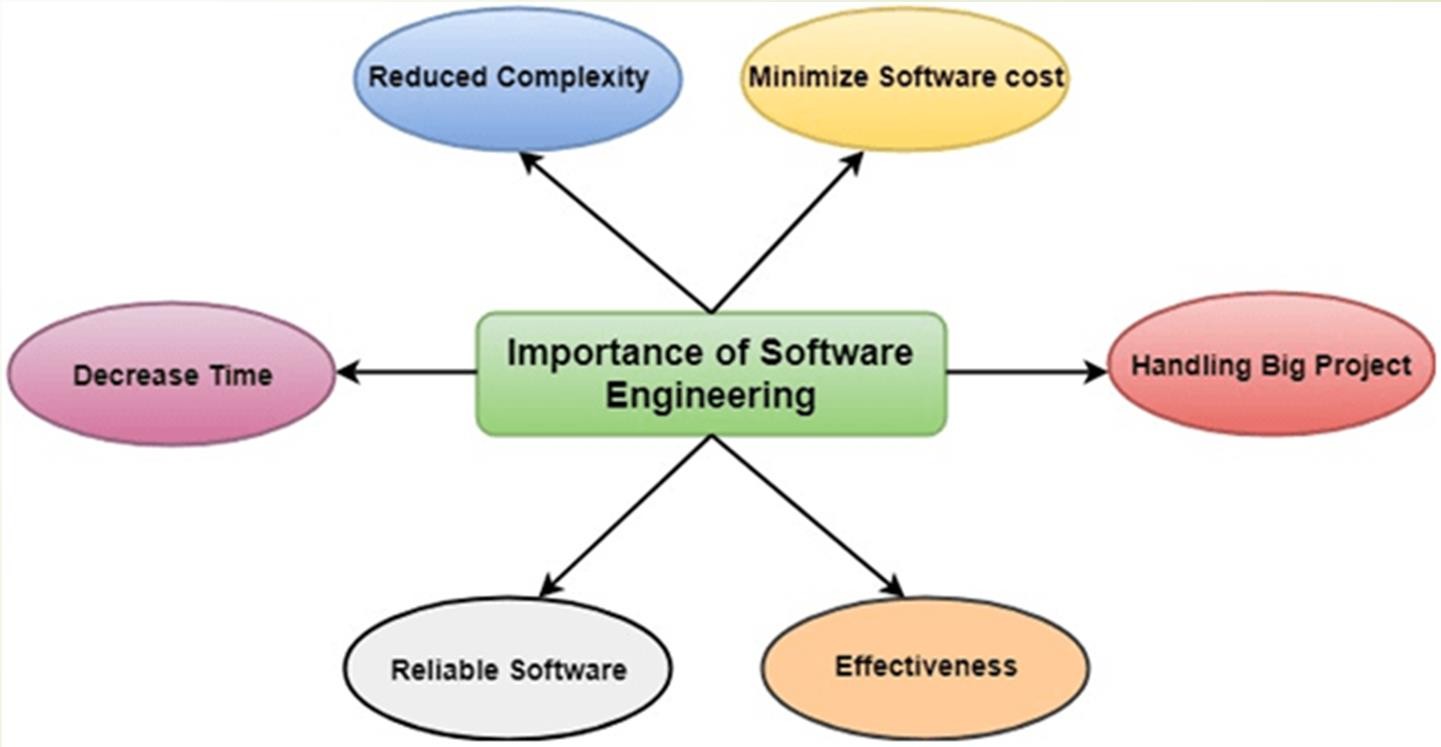 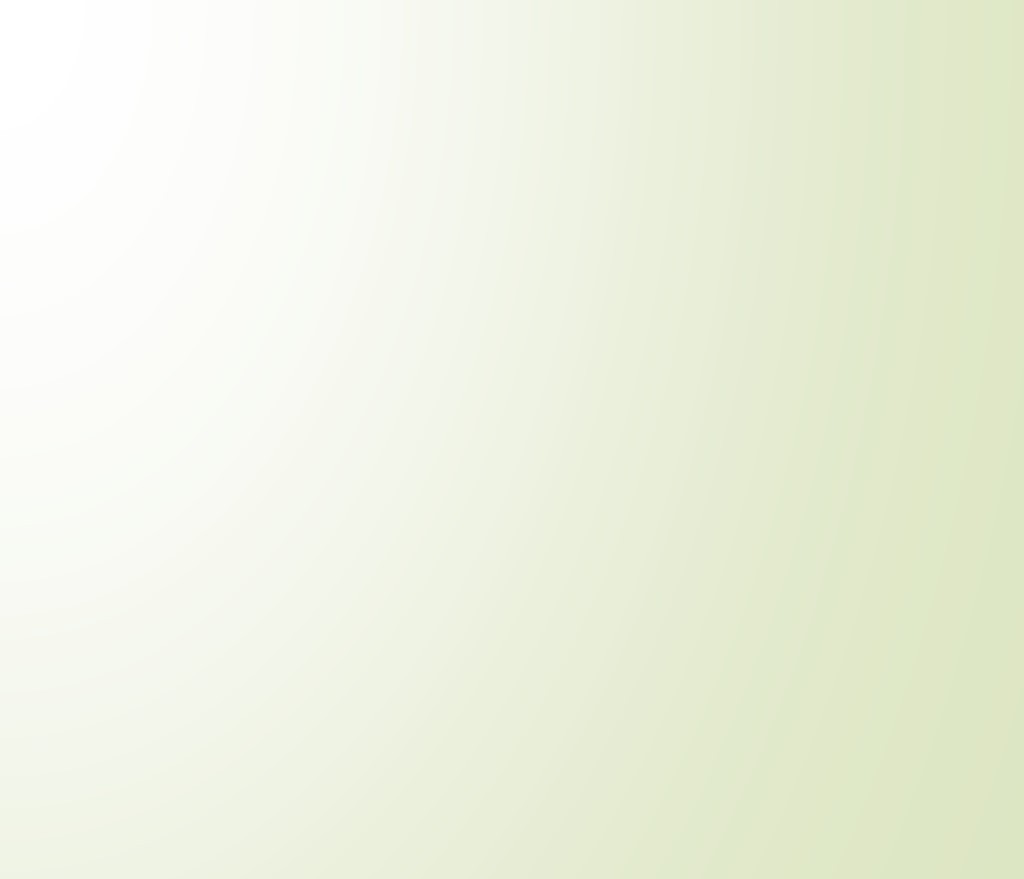 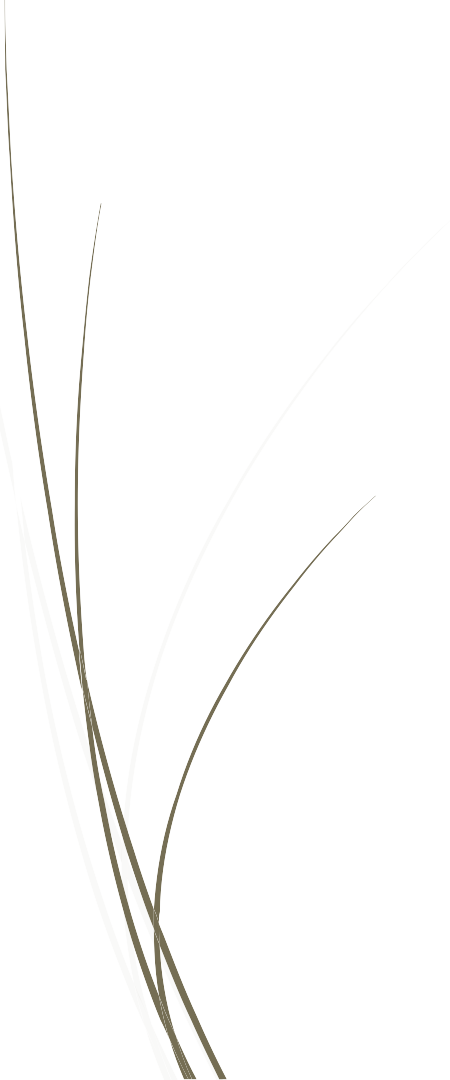 THANK YOU